A Comparison of Coral Transplantation Methods in Recruiting Fishes
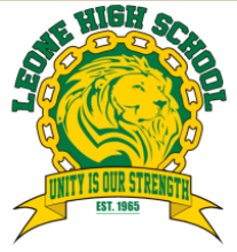 Maricia Chanel
Leone High School
Mentor
Eric Brown, Ph.D., Marine Ecologist, 
National Park of American Samoa
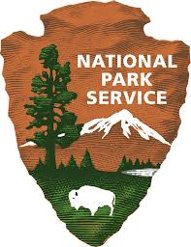 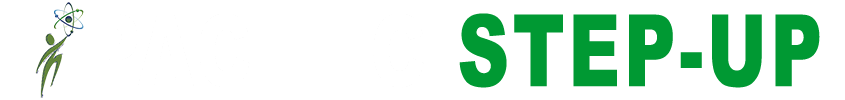 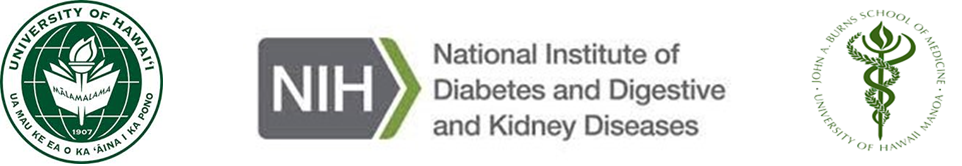 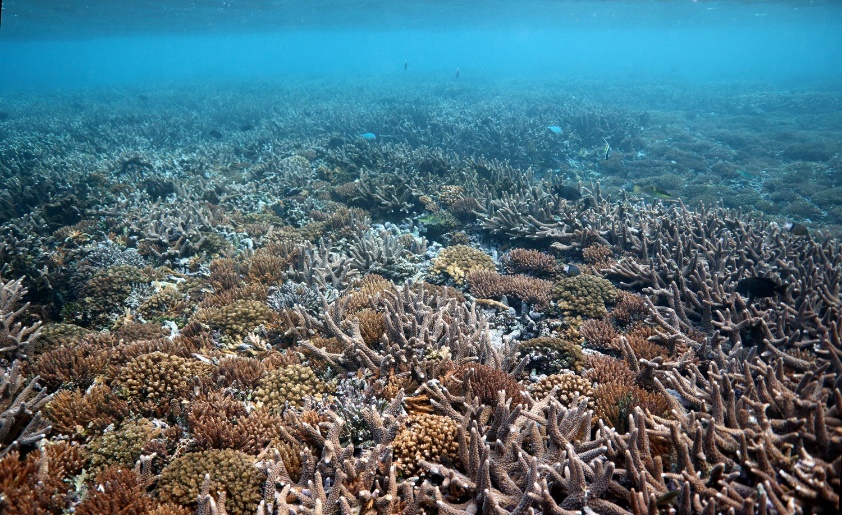 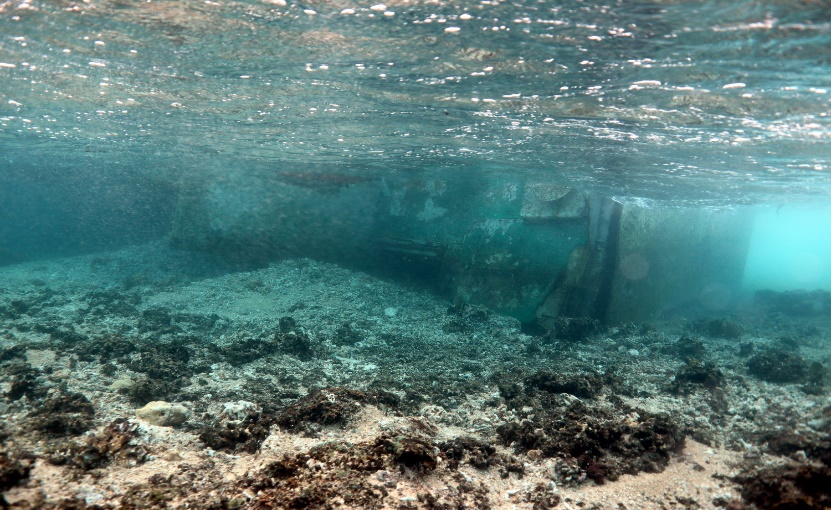 Introduction
Coral reefs are declining worldwide
Reefs serve as an important habitat for fish species
Coral transplantation can partially restore coral reefs and habitats for fishes
The purpose of this project was to determine which coral transplantation method recruited more fish
Which method will recruit more fishes?
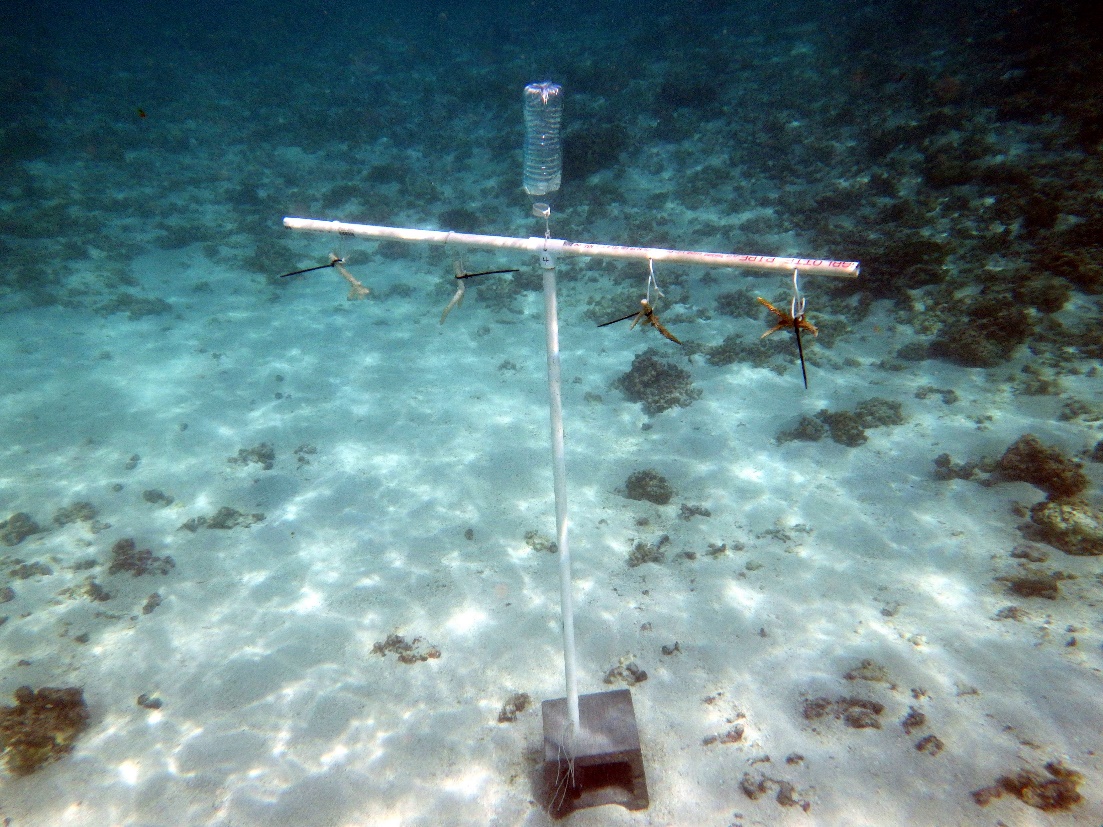 VS
Block Structure
Tree Structure
Surface Area: 4,986 cm2
Surface Area: 5,110 cm2
Hypothesis
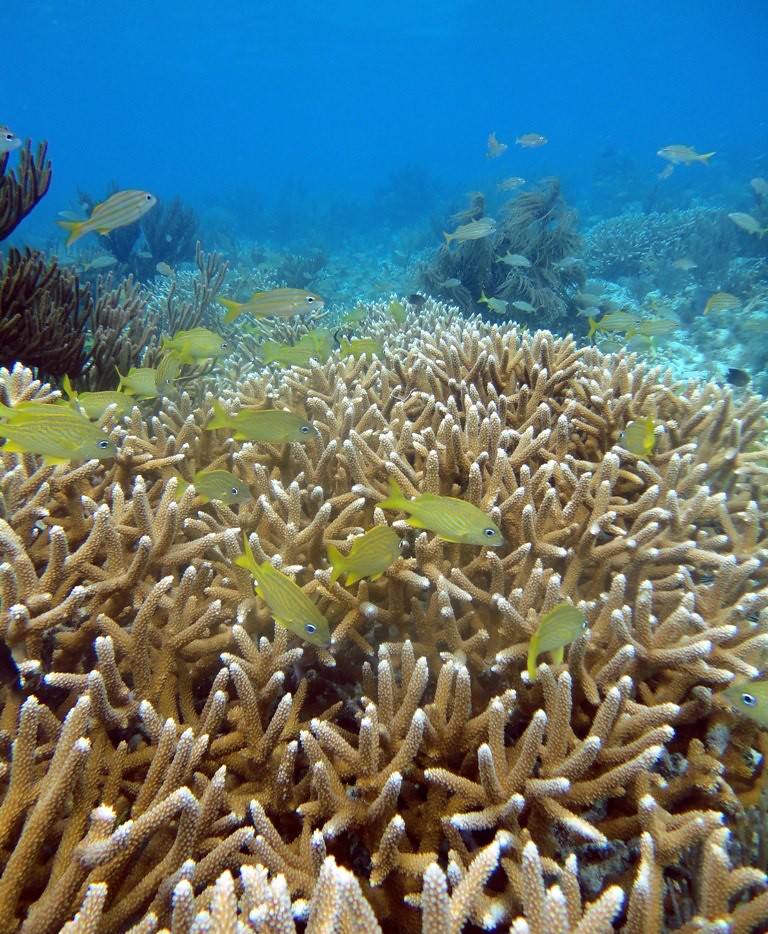 The tree structure will recruit more fishes than the block
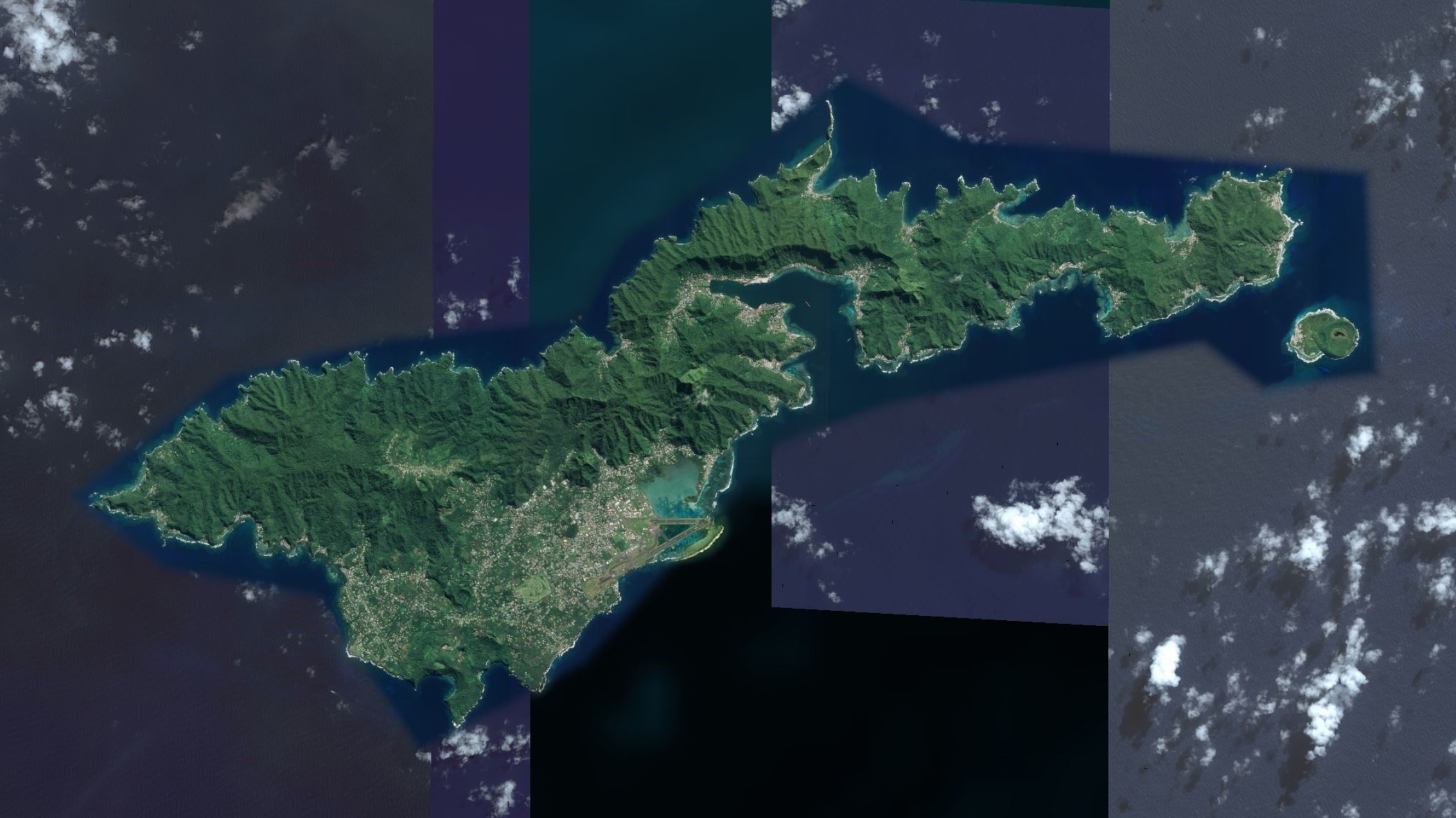 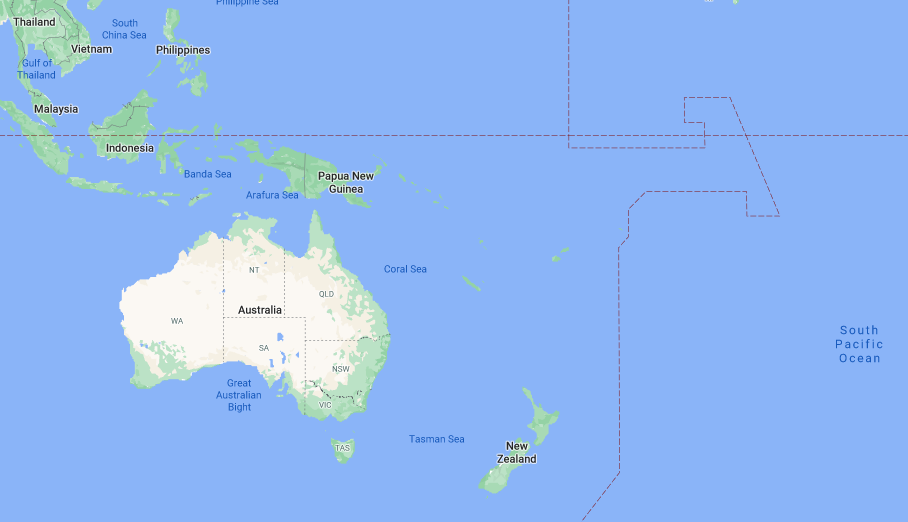 N
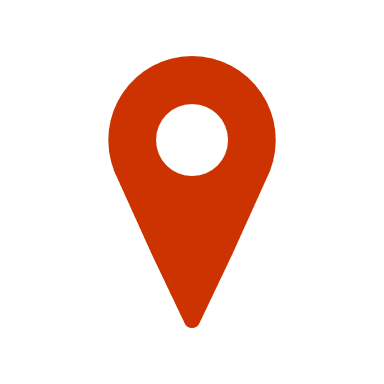 American 
Samoa
Aua
Pago Pago
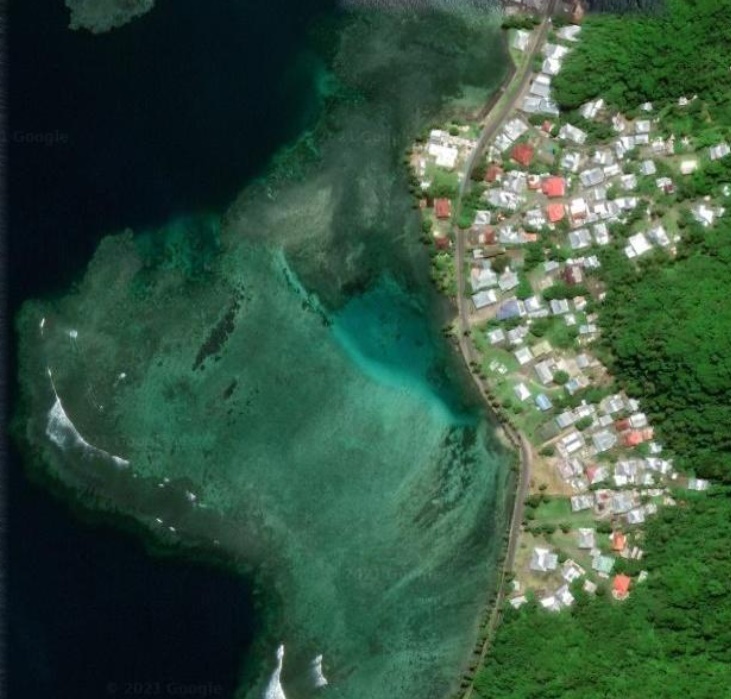 Tutuila
Study Area
Experimental Design
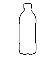 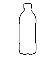 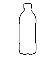 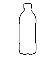 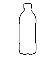 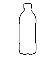 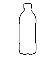 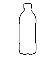 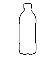 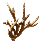 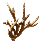 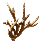 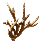 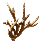 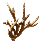 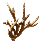 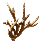 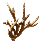 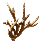 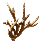 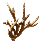 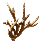 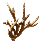 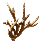 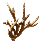 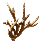 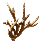 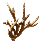 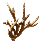 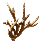 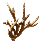 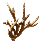 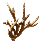 L               D              B              D              B                 L                D                  B                 L
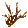 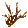 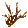 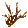 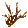 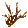 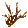 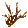 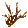 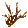 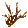 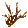 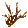 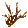 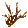 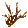 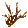 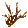 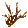 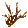 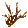 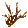 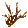 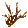 B            L              D              B               D                 L                 B                  L                 D
L- Live Acropora muricata fragments     D- Dead A. muricata fragments     B- Blank
Results – Abundance
x ± 95% C.I.
Block Method
Tree Method
Results – Species Richness
Block Method
Tree Method
Common Species Present
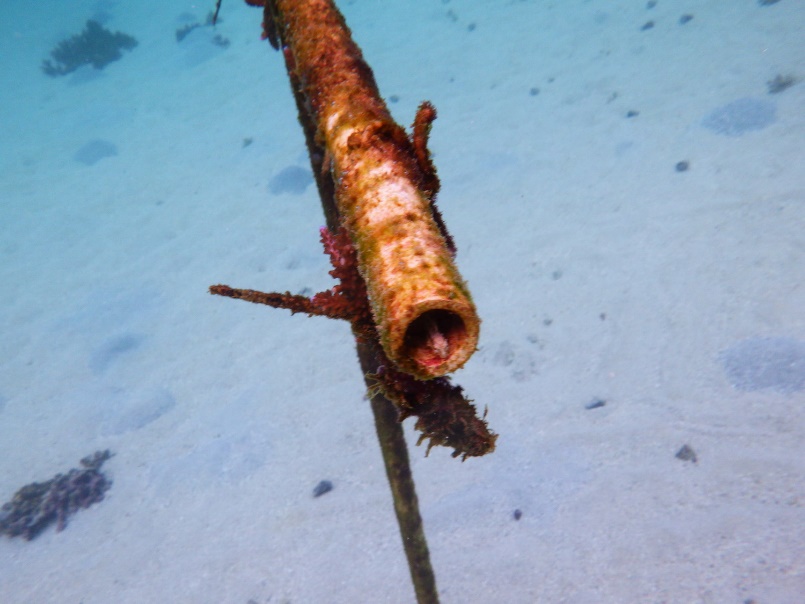 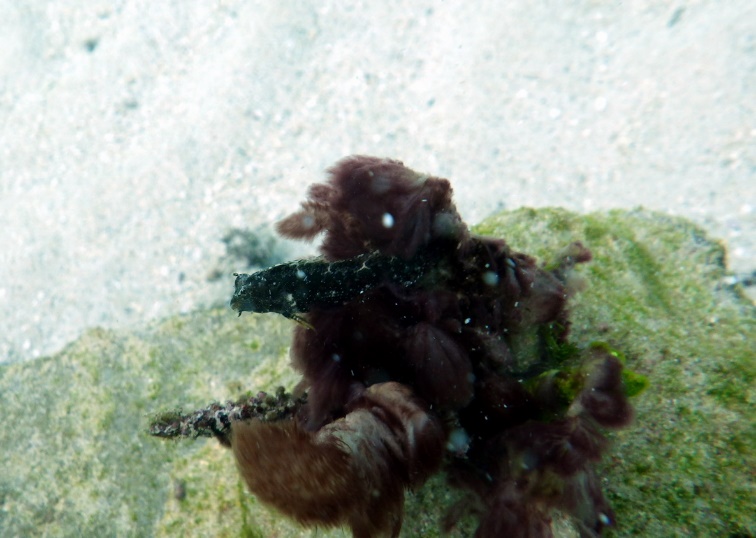 Blenny (Salarias sp)
Floral fangblenny (Petroscirtes xestus)
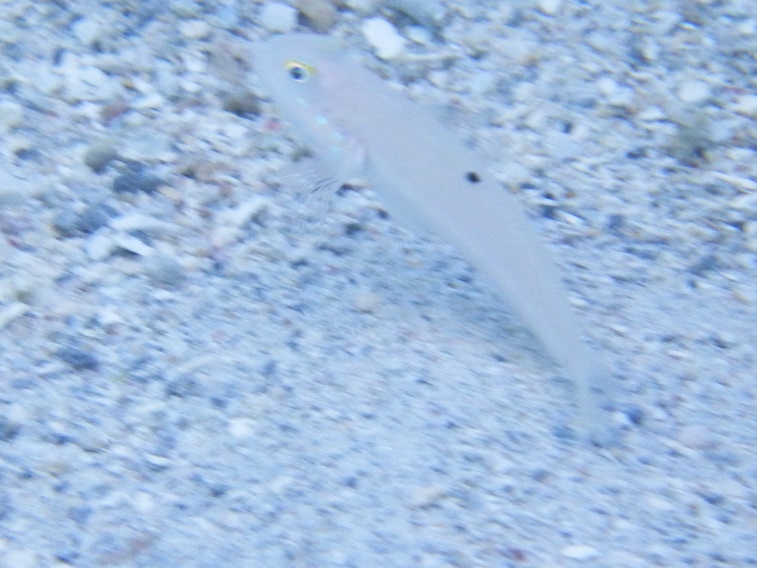 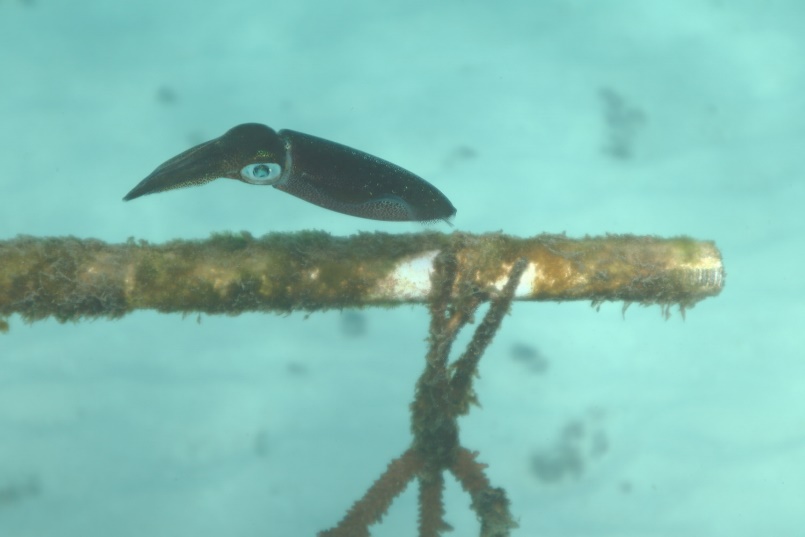 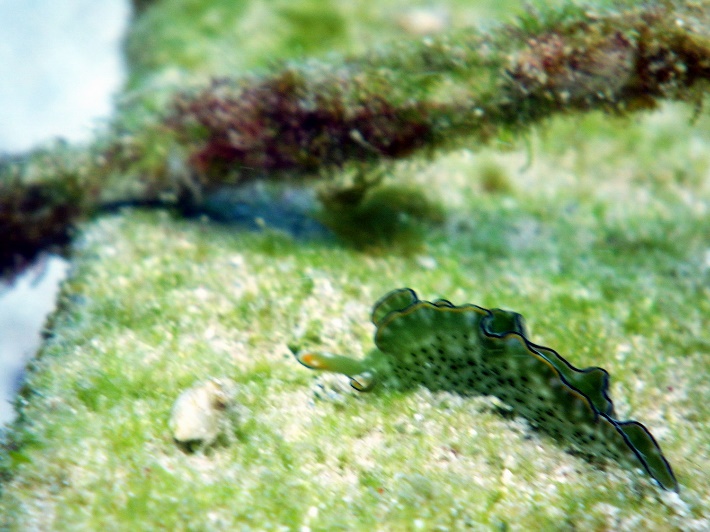 Nudibranch
Sixspot Goby (Valenciennea sexguttata)
Squid
Conclusions
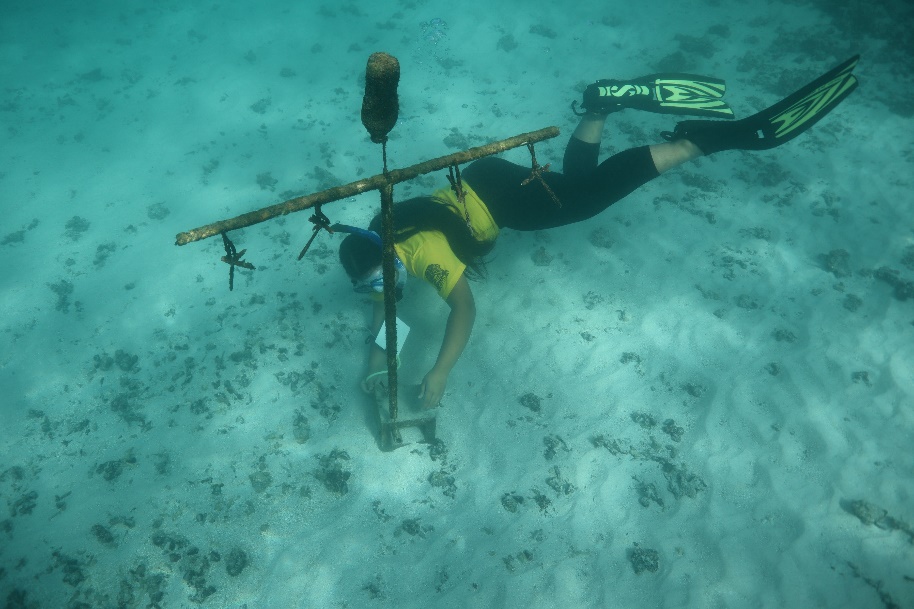 Hypothesis was correct. The tree method recruited more fish than the blocks
Tree method also recruited more fish species
No difference in fish recruitment between live coral, dead coral, and no coral
Fish recruited to the structures within 1 week
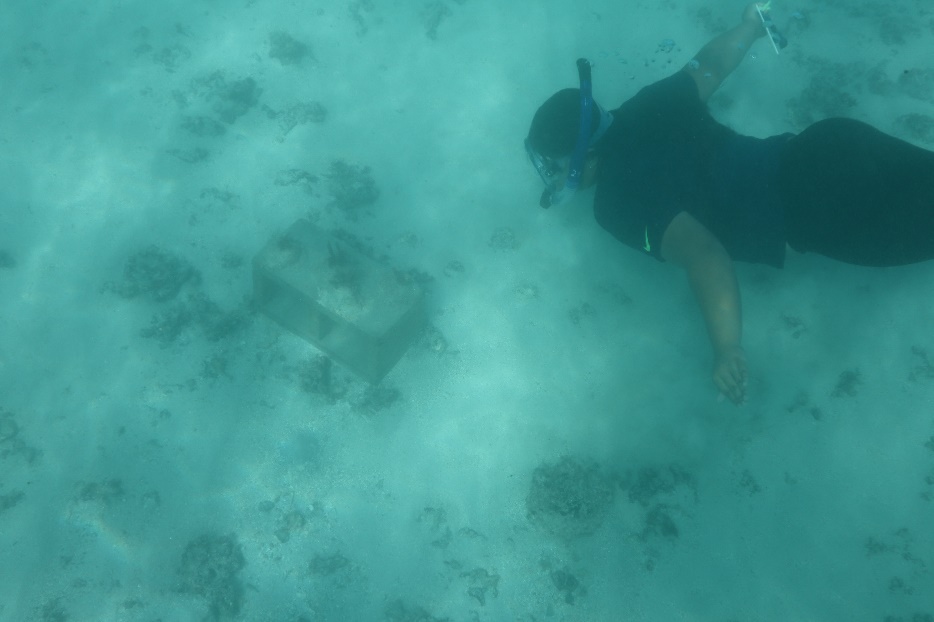 Significance
Structures are important for fishes
Humans can successfully intervene to improve fish populations
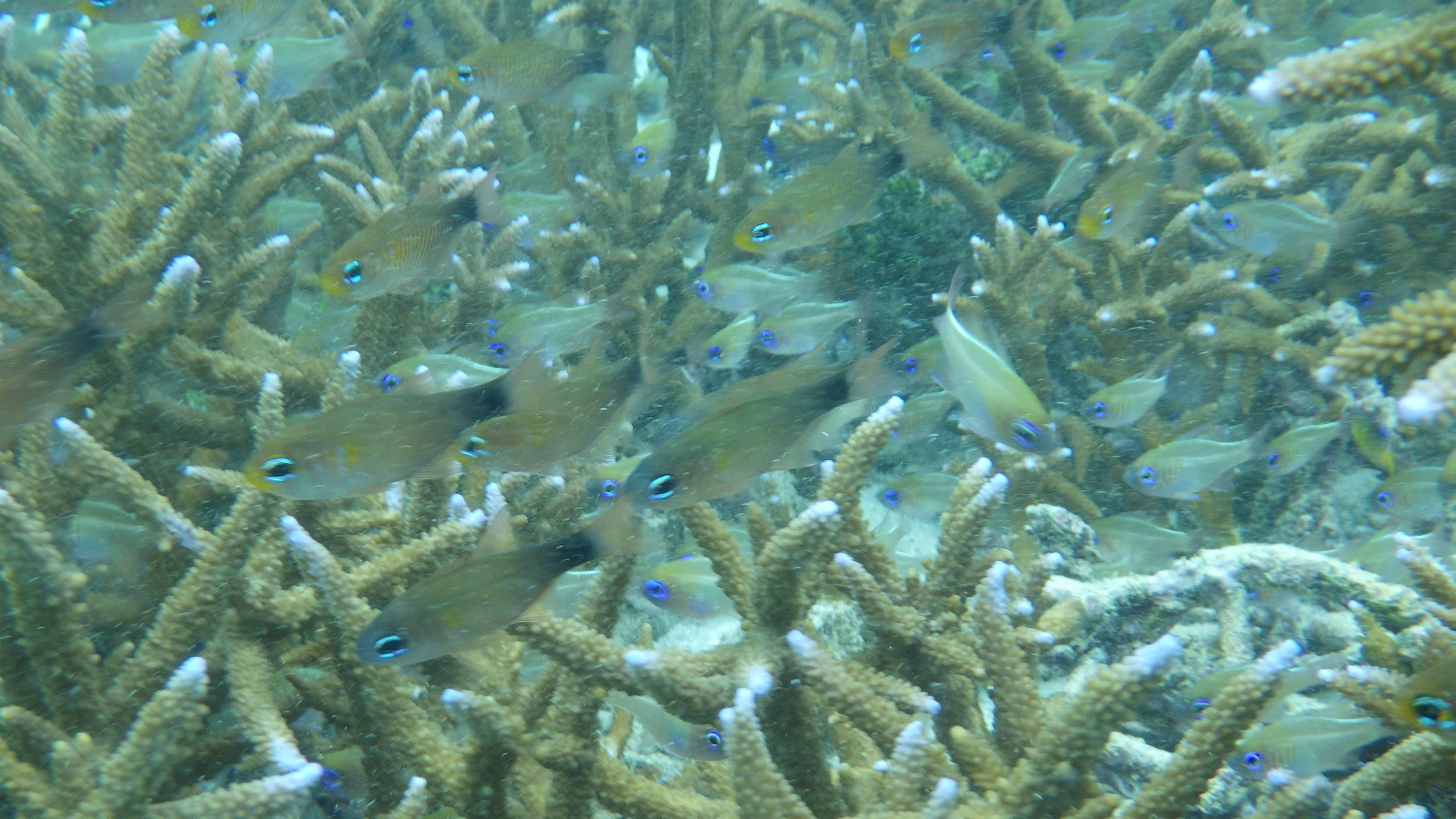 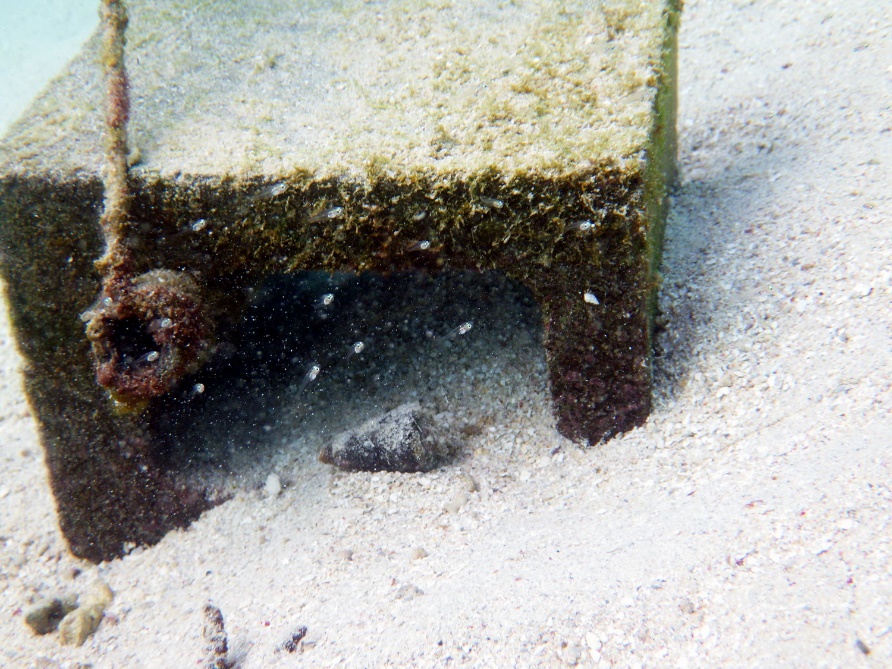 Future Improvements
Increase sample size and duration
Make more complex trees
Adjust spacing intervals
Experiment with alternative methods (e.g., Rope, Nail)
Survey fish on adjacent natural reefs
Acknowledgements
The STEP-UP HS program is supported by the National Institute of Diabetes and Digestive and Kidney Diseases of the National Institutes of Health. 
Field assistance included Ian Moffitt, Katie Nalesere, Chloe Le’iato, and Kalista Koloi. 
Dr. Mark Schmaedick 
Program Coordinator- Aneesa Golshan
CRAG  Coral Transplantation Permit
Dr. Eric Brown
My Parents
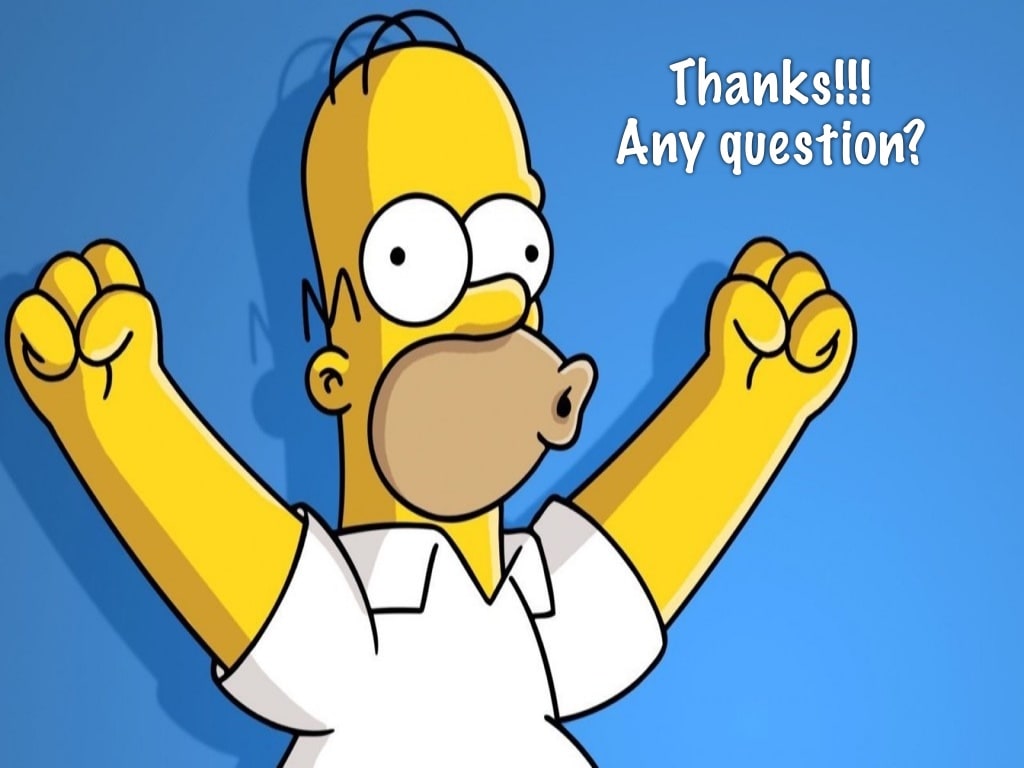